Как уберечься         в гололед?
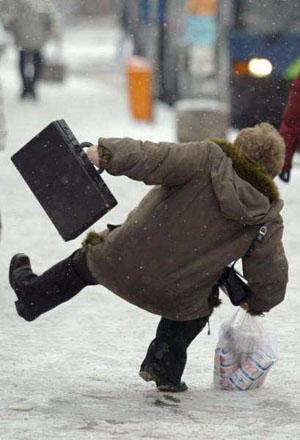 Человек ходит, совершенно не думая, как он это делает. 
И только на льду или на скользком полу человек вдруг теряет опору и начинает выбирать место, куда поставить ногу. 
В зимний период сводки происшествий полны сообщений о том, что гололед устроил аварии,  что городские службы вышли на борьбу со скользкими дорогами. 
Каждый из нас хотя бы раз в жизни падал, не удержавшись на покрытой льдом дорожке. 
Что же происходит?
Участвуя в проекте, вы сможете:
Познакомиться с  историей развития теории трения.
Исследовать зависимость силы трения скольжения от площади и материала соприкасающихся тел, скорости движения, шероховатостей поверхностей, от нагрузки.
Выявить физические основы некоторых особенностей движения  тел по льду.
Изготовить антискользитель «Зимняя подкова».
Поучаствовать в составлении памятки - перечня практических советов  «Как уберечься в гололед?».
Участие в проекте -это
решение интересной проблемы,
максимальное раскрытие своего творческого потенциала,
проба сил,
практика публичного выступления,
работа в группе и самостоятельный поиск, 
знакомство с новыми информационными технологиями,
овладение навыками исследовательской деятельности, 
возможность принести пользу!
Выберите группу:
группа "Теоретики" собирает теоретический материал, представляют презентацию,
группа "Социологи" проводит опрос, 
группа "Экспериментаторы"  проводит лабораторные исследования, анализируют собранный материал
группа «Конструкторы» изготавливает антискользитель «Зимняя подкова».
Приглашаем в проект!!!
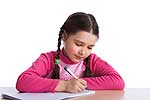